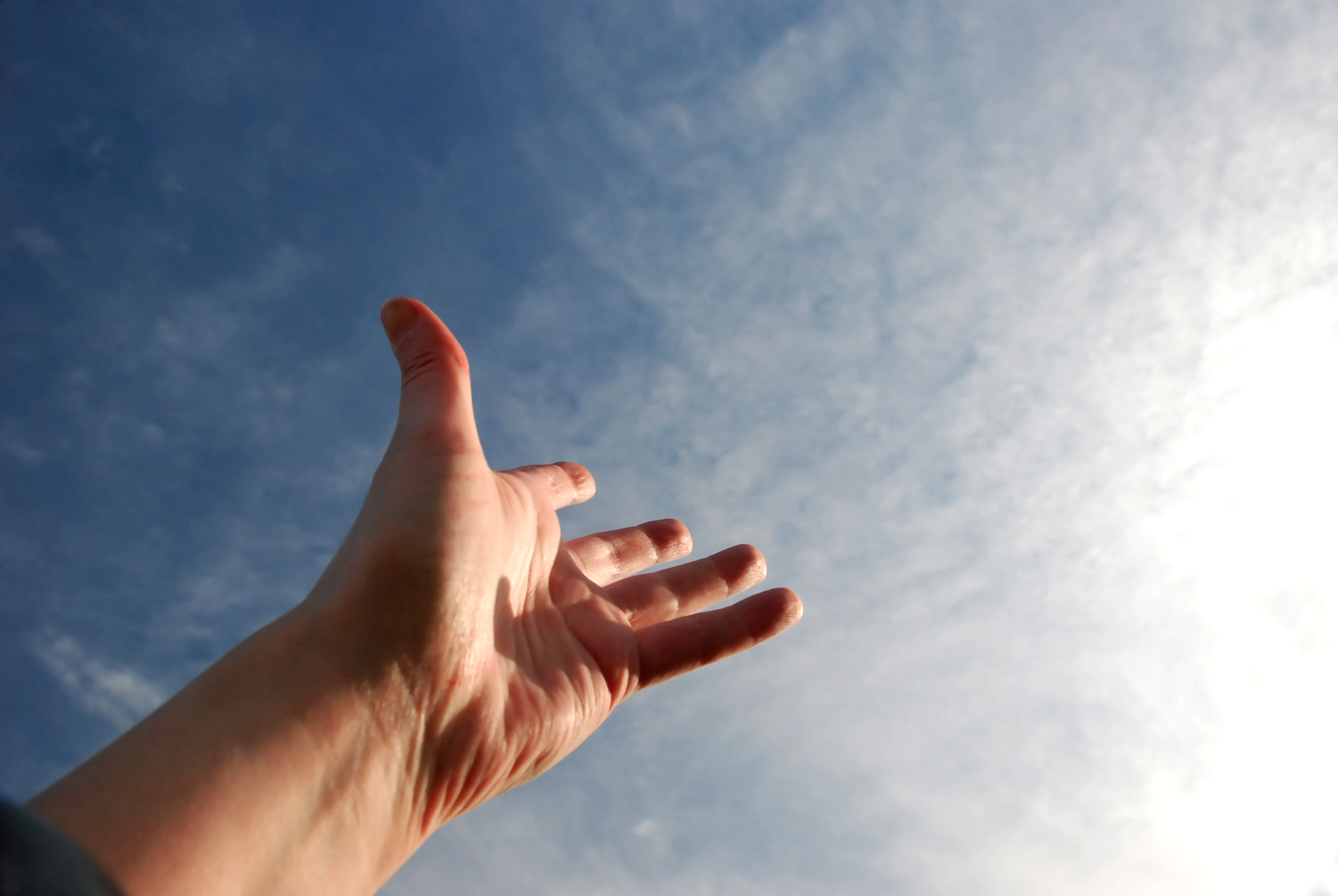 Who Blessed You?
1 Corinthians 3
Dr. Rick Griffith • Crossroads International Church Singaporecicfamily.com & BibleStudyDownloads.org
What to do with a dead cat?
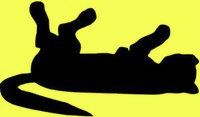 Parties at Corinth
Paul ActionParty
PAP
Apollos YippeeEsquire
AYE
Cephas TriumphEsquire
CTE
Savior DvlpmntParty
SDP
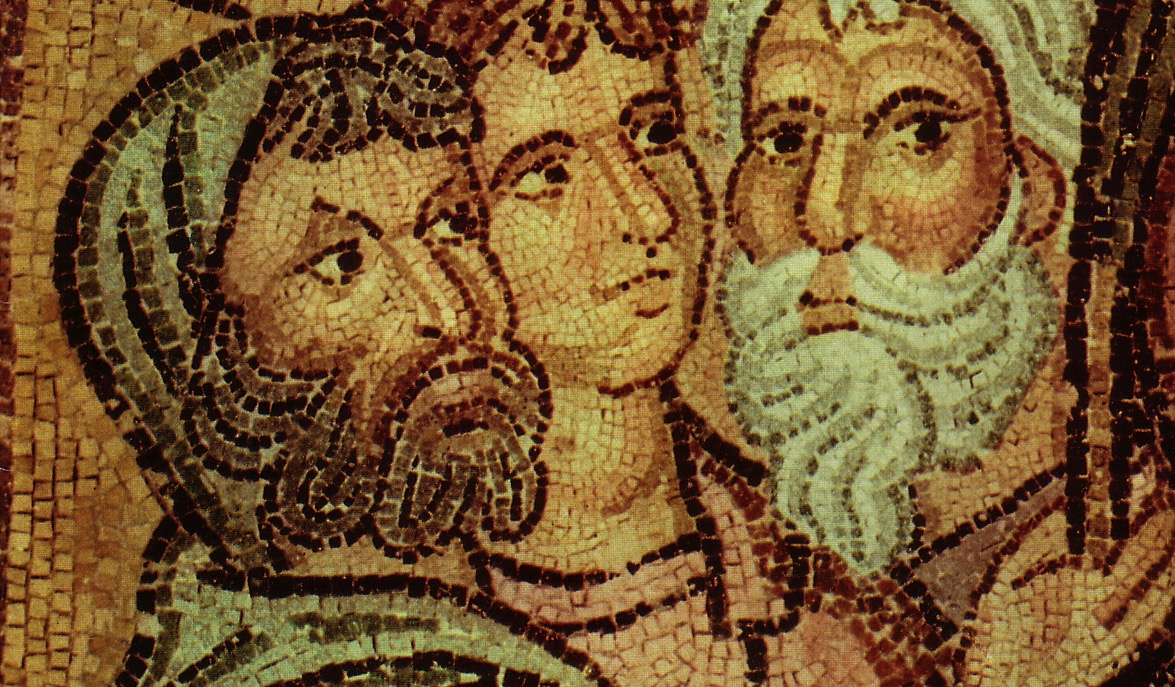 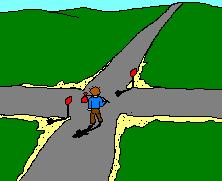 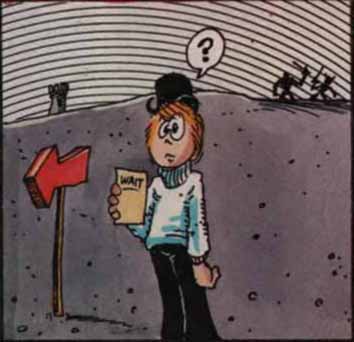 The Path to Unity: Focus on…
… things going right(1:1-9)
… God's wisdom(2:6-16)
… Christ crucified(1:10–2:5)
Church Unity
How can we keep it?
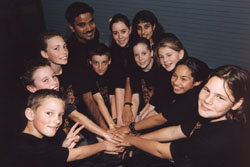 How to keep unity…
I.  Don't be carnal by following only your favorite leader (1-4)
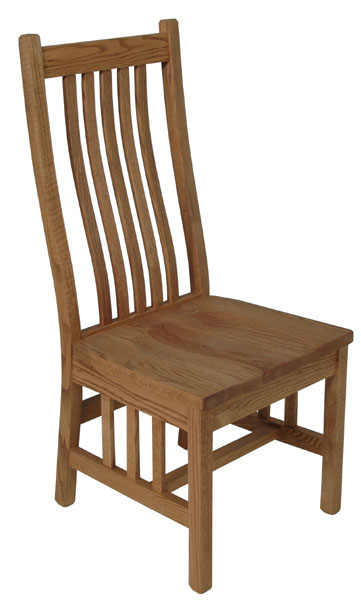 Who sits in your chair?
"The Spiritual Man"
(Christian)
2:15
Types of People
?
?
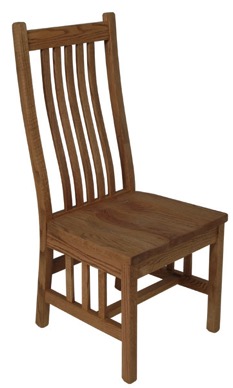 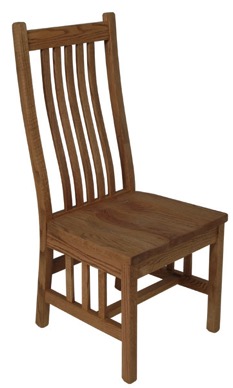 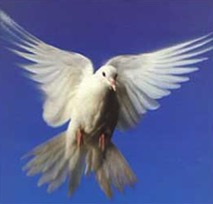 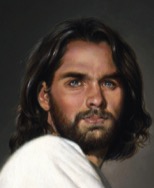 Self
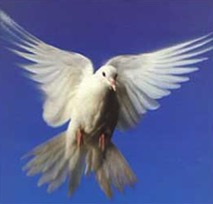 ?
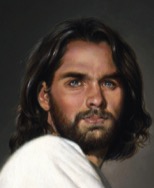 Self
"Man without the Spirit"
(Non-Christian)
2:14
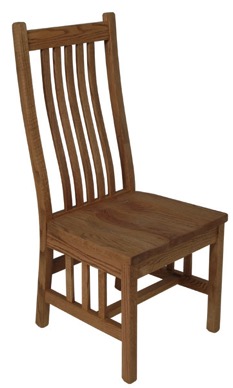 CarnalChristian(3:1)
Self
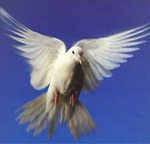 Christian (2:15)
Types of People
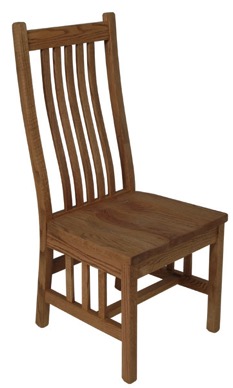 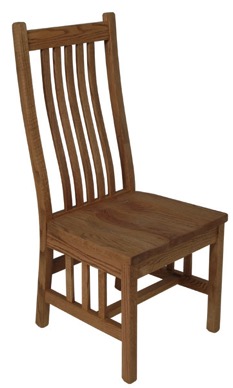 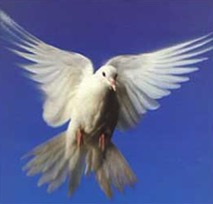 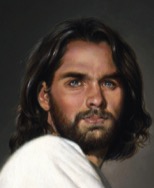 Self
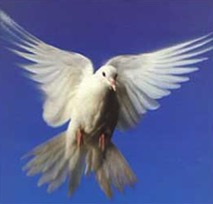 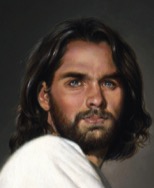 Self
Non-Christian (2:14)
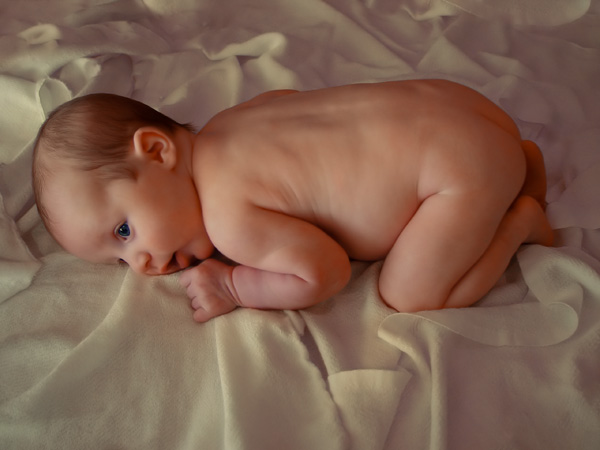 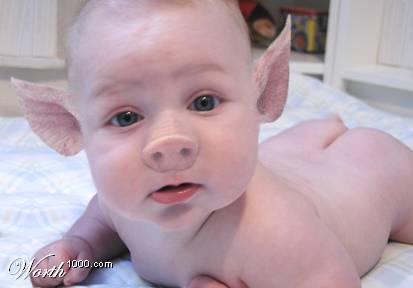 “Carnal” means “fleshly”
Two Types of Carnality
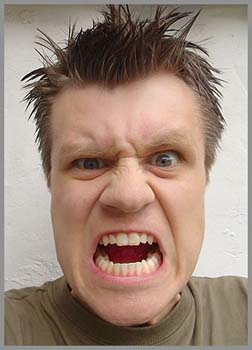 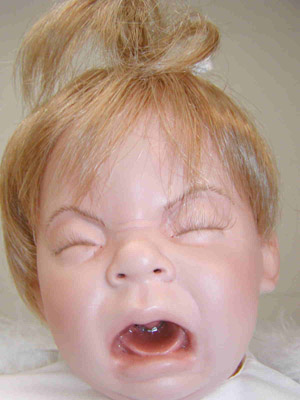 Sarkikos, "like flesh," 3:1
Sarkinos, "made of flesh," 3:3
Fleshly Advice…
You gotta look out for #1
You deserve a break today
so get up and get away to...
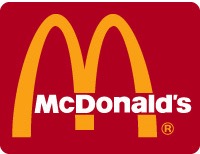 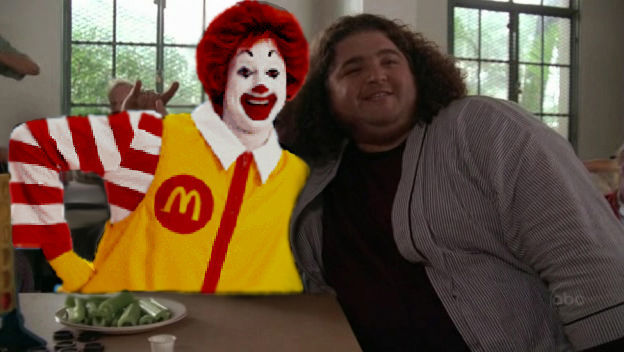 How Hugo Became Huge-o
"It's All About Me" = Blatant Carnality
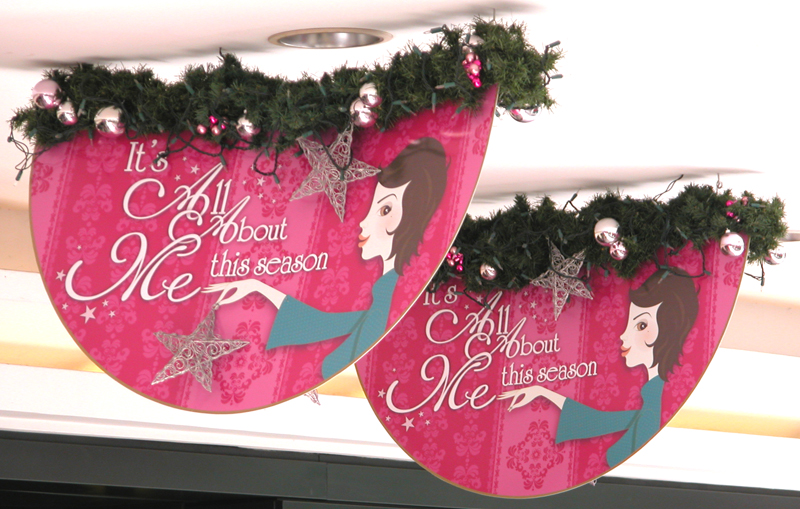 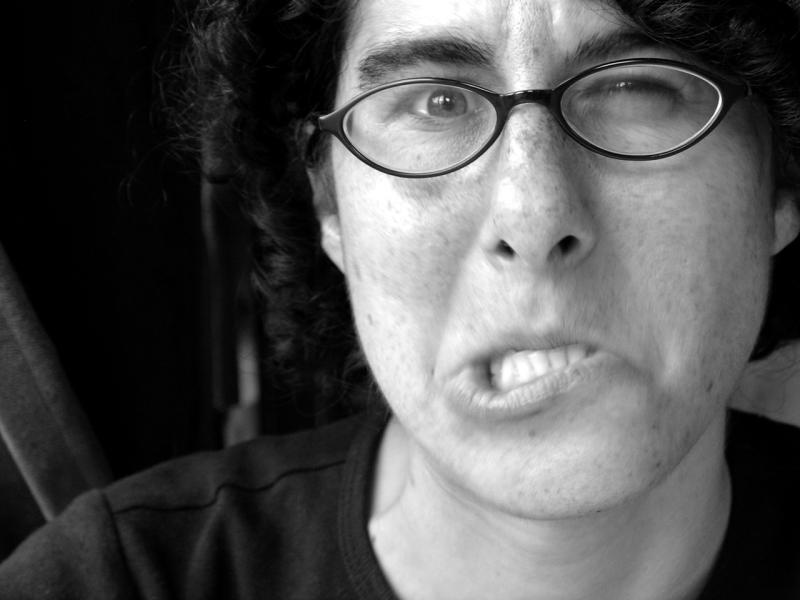 Carnality Selfishness
Can't understand (2)
Fight over rights (3)
Divide over leaders (4)
How to keep unity…
I.  Don't be carnal by following only your favorite leader (1-4)
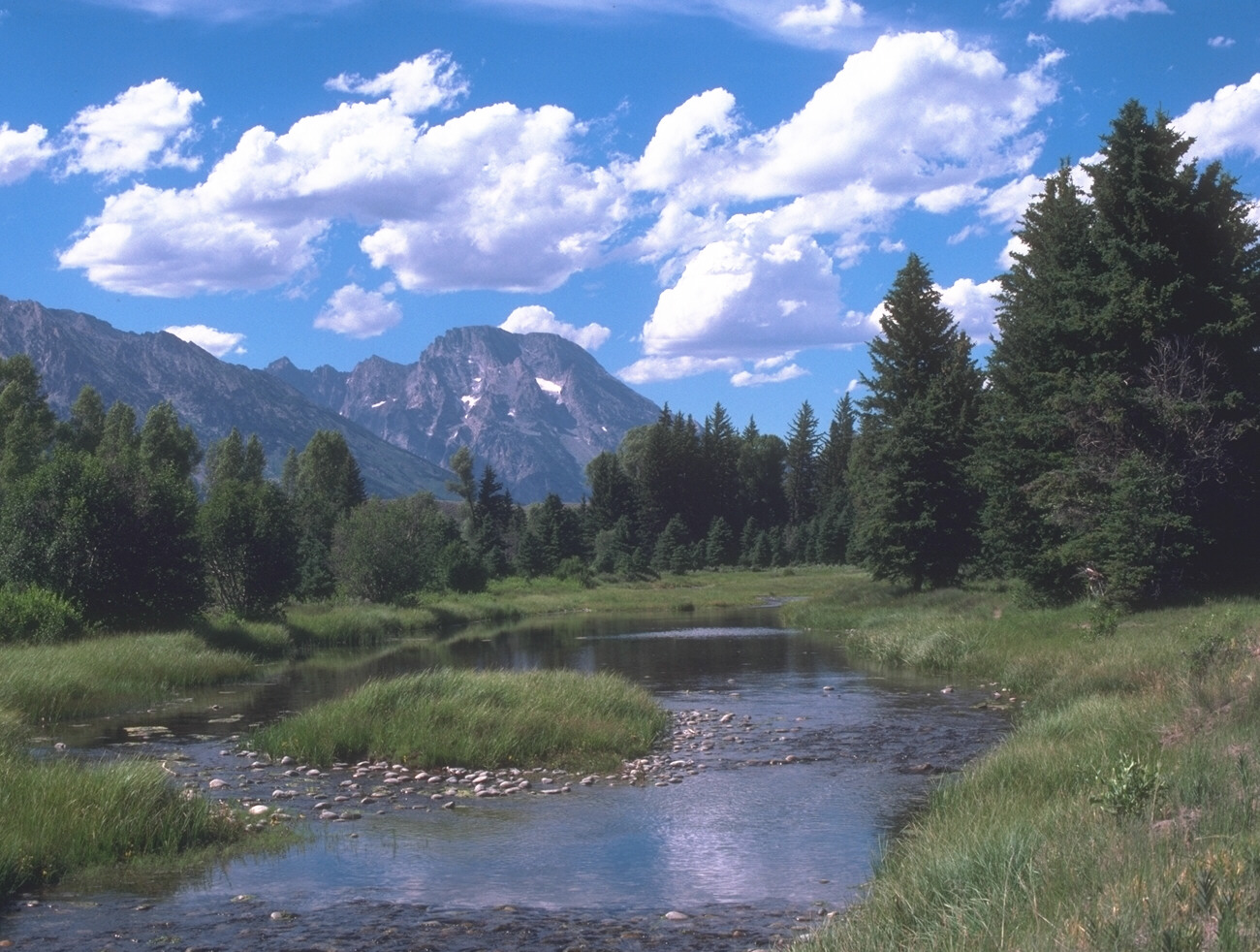 How to keep unity…
II. See all blessings as from God—not leaders (5-23)
A.  Leaders––like us all––are only instruments of God accountable to Him (5-15)
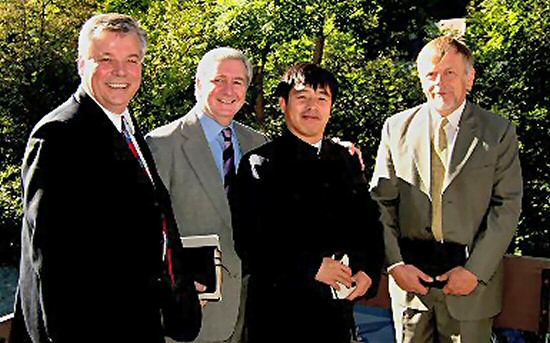 A. Leaders––like us all––are only instruments of God accountable to Him (5-15)
1.  God causes church growth, not leaders (5-9).
2.  God will reward each believer's service (10-15).
The Judgment Seat of Christ
Is this a judgment for to determine salvation?

Or is it to reward believers?
The Corinthian Marketplace
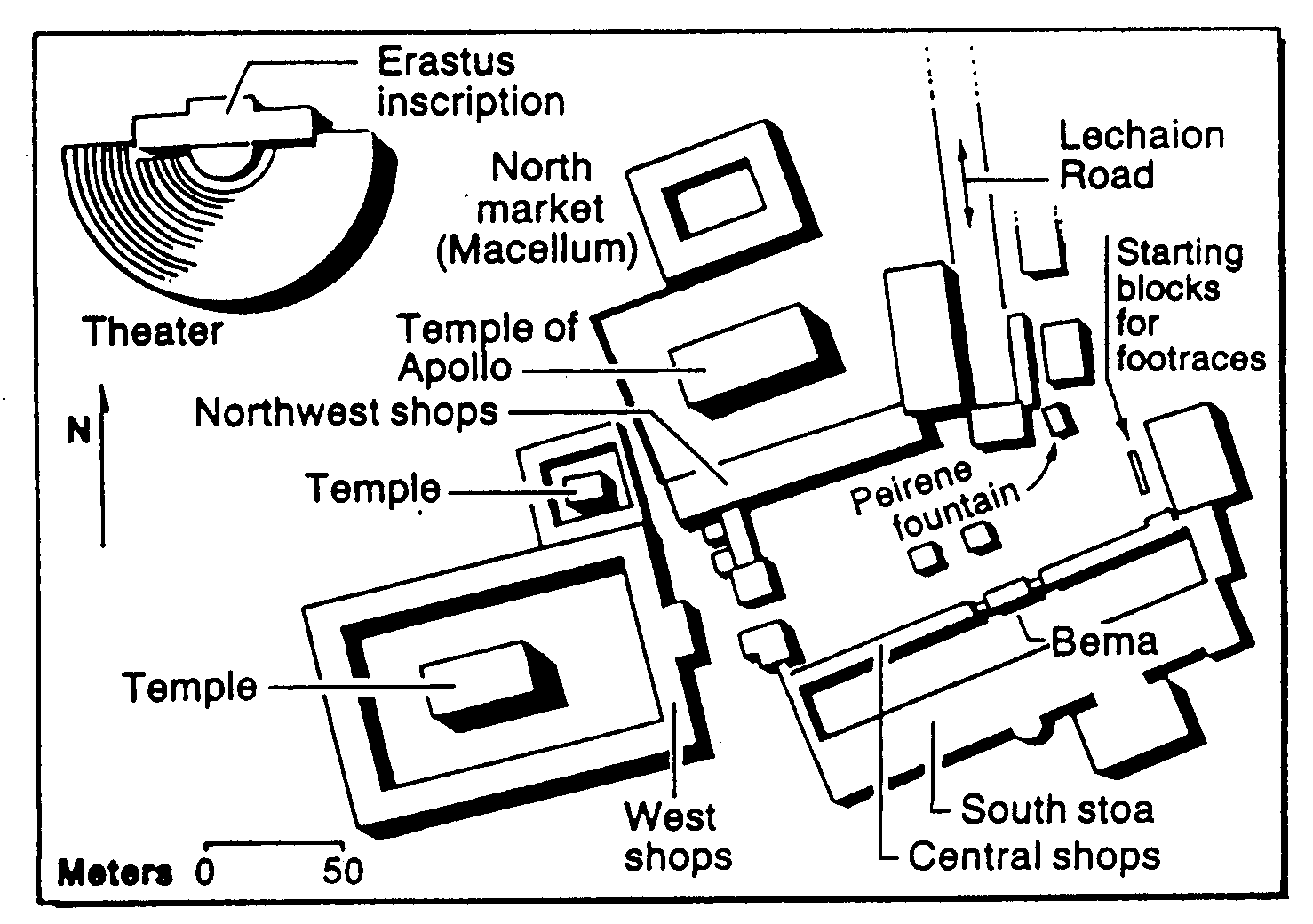 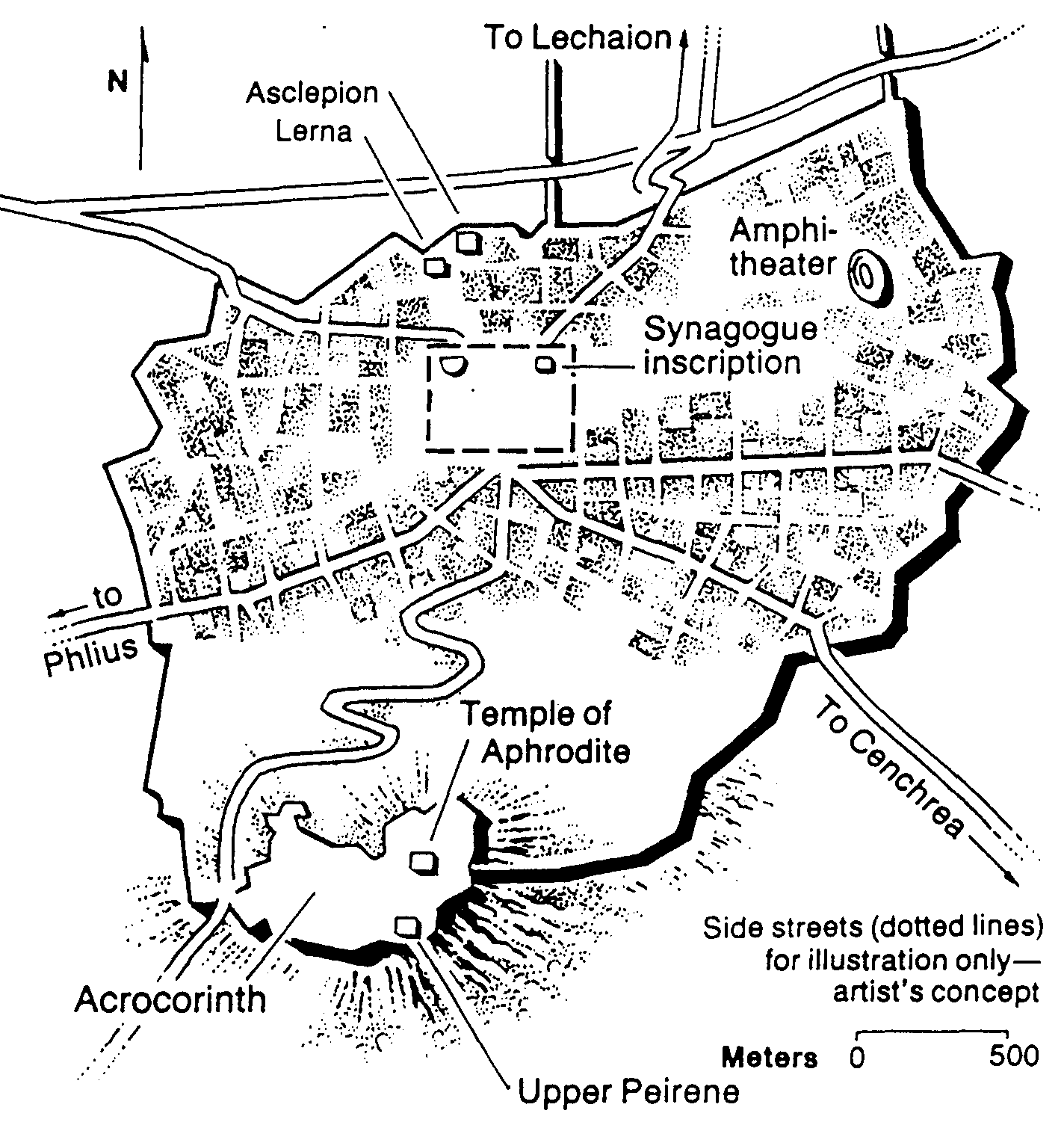 Bible Visual Resource Book, 235
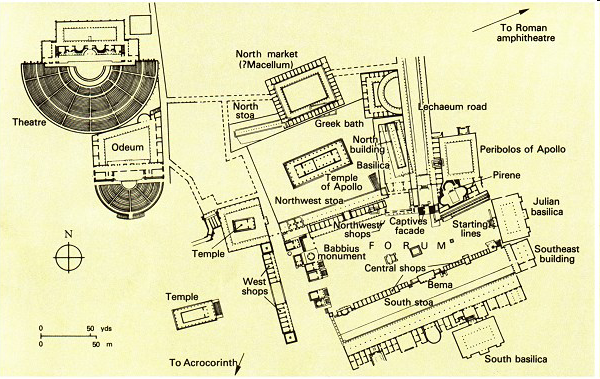 Lawsuits 1 Cor. 6
Bema
Paul at the speaker rostrum 
Acts 18
The Bema at Corinth
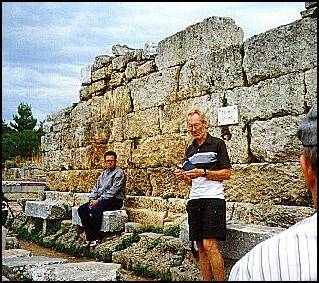 The Bema Still Exists
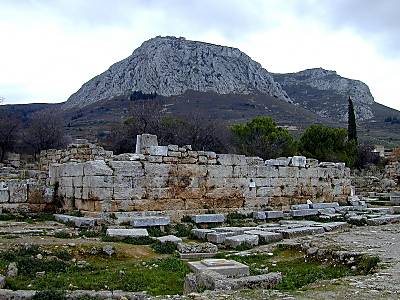 Bema with Acrocorinth in Distance
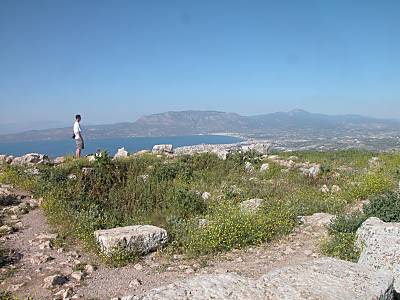 View from Acrocorinth
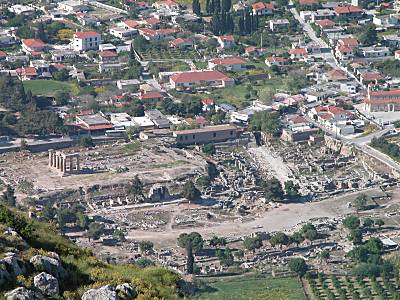 The Main City Below
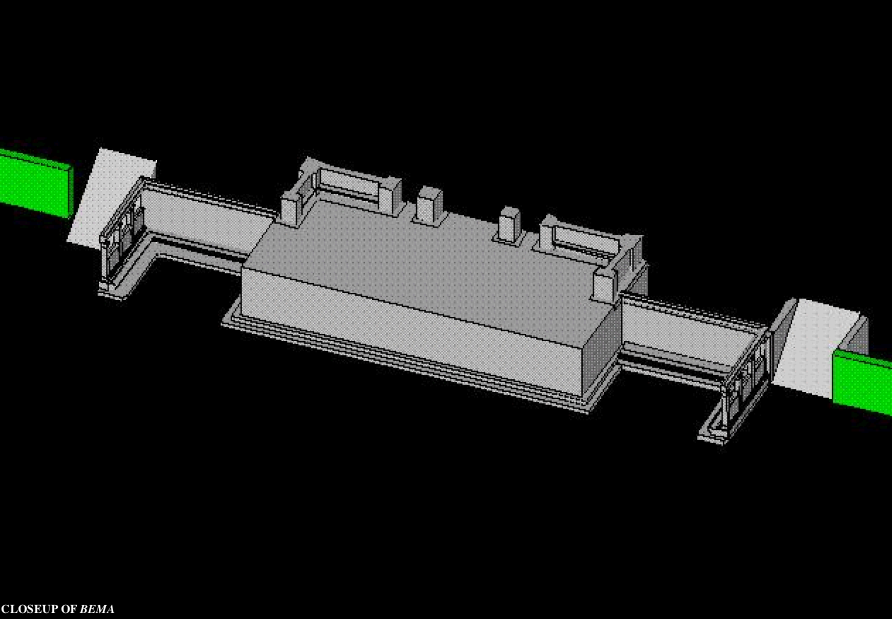 Bema Close-up
[Speaker Notes: http://corinth.sas.upenn.edu/schola.html]
The Speaker or Judge Above
The Speaker or Judge Above
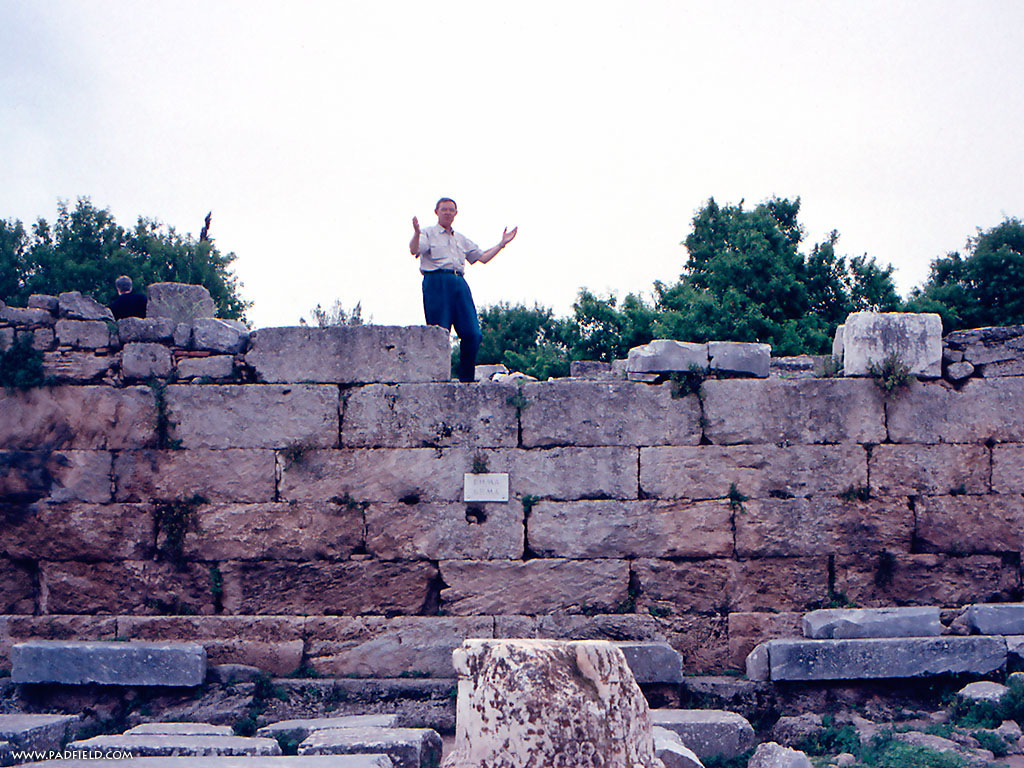 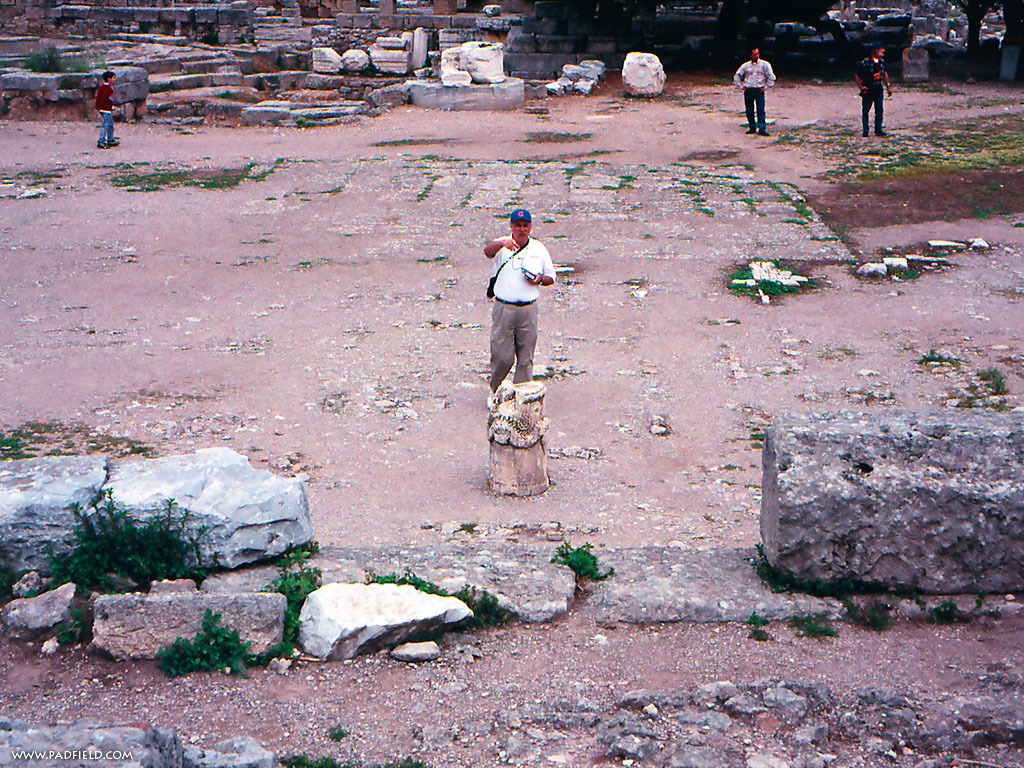 The One Being Judged or Rewarded Stood Below
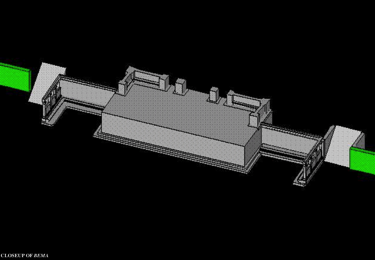 Bema for Rewards
"In Grecian games in Athens, the old arena contained a raised platform on which the president or umpire of the arena sat.  From here he rewarded all the contestants; and here he rewarded all winners.  It was called the 'bema' or 'reward seat.'  It was never used of a judicial bench." 
(L. Sale-Harrison, Judgment Seat of Christ, 8; cited by Pentecost, Things to Come, 220).
Really?
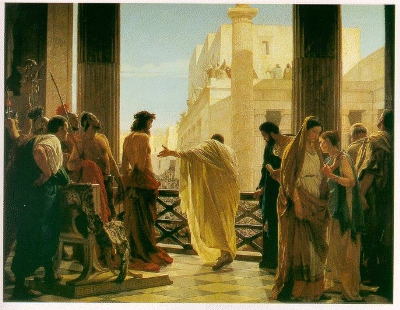 Jesus Before Pilate
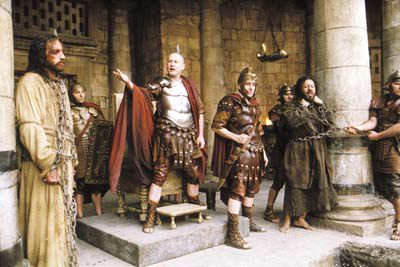 Jesus Before Pilate
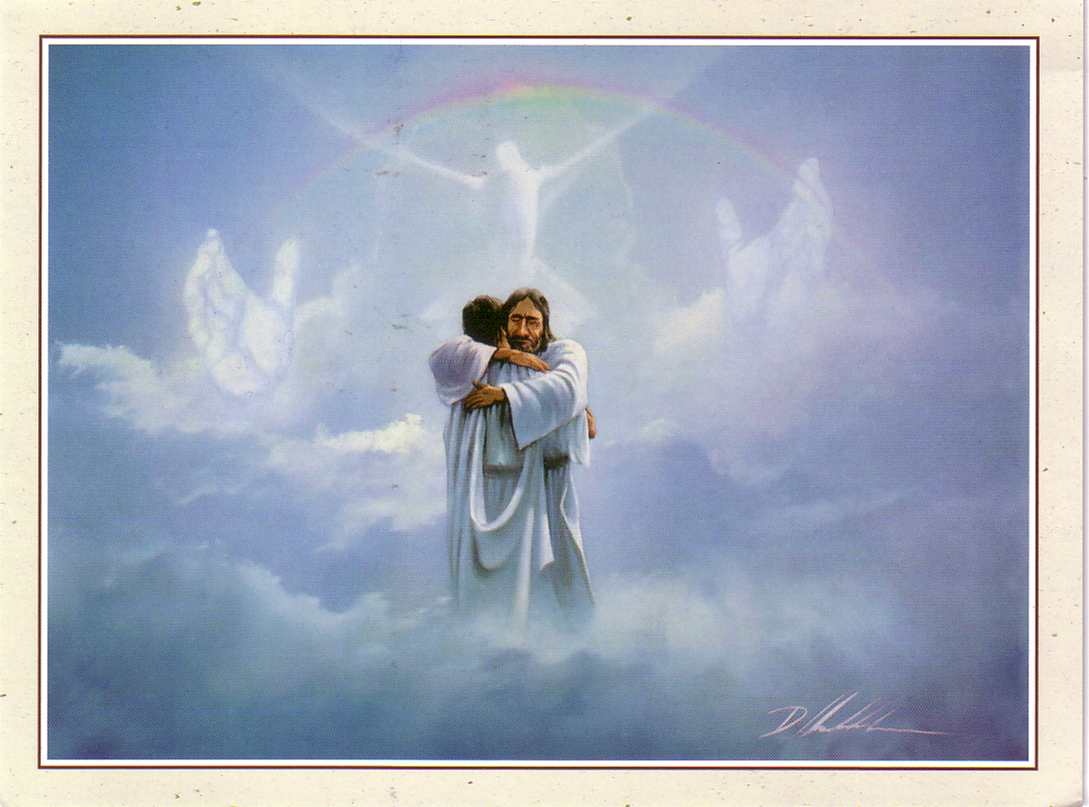 The Bema is a Reward Seat
Lasting Building Materials (3:12a)
Silver
Gold
Jewels
Foundation: Apostles & Prophets (Eph 2:20)
Foundation: The Lord Jesus Christ (1 Cor. 3:11)
Adapted from Charles R. Swindoll. "Spiritual Gifts Study Guide" (IFL, 1983), 7
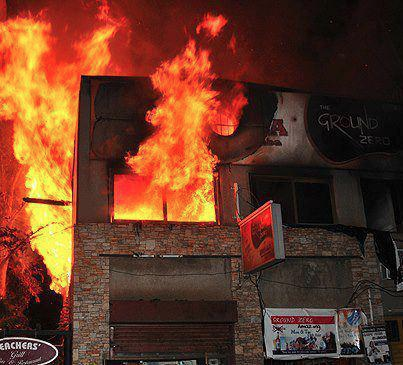 "saved as through fire…" (3:15)
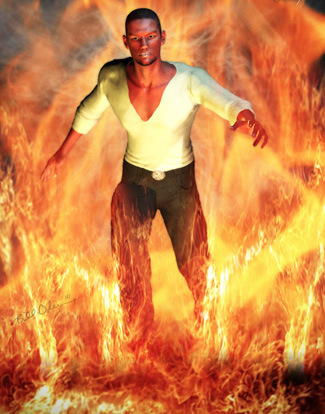 Perishable Building Materials (3:12b)
Hay
Silver
Gold
Straw
Jewels
Wood
Foundation: Apostles & Prophets (Eph 2:20)
Foundation: The Lord Jesus Christ (1 Cor. 3:11)
Adapted from Charles R. Swindoll. "Spiritual Gifts Study Guide" (IFL, 1983), 7
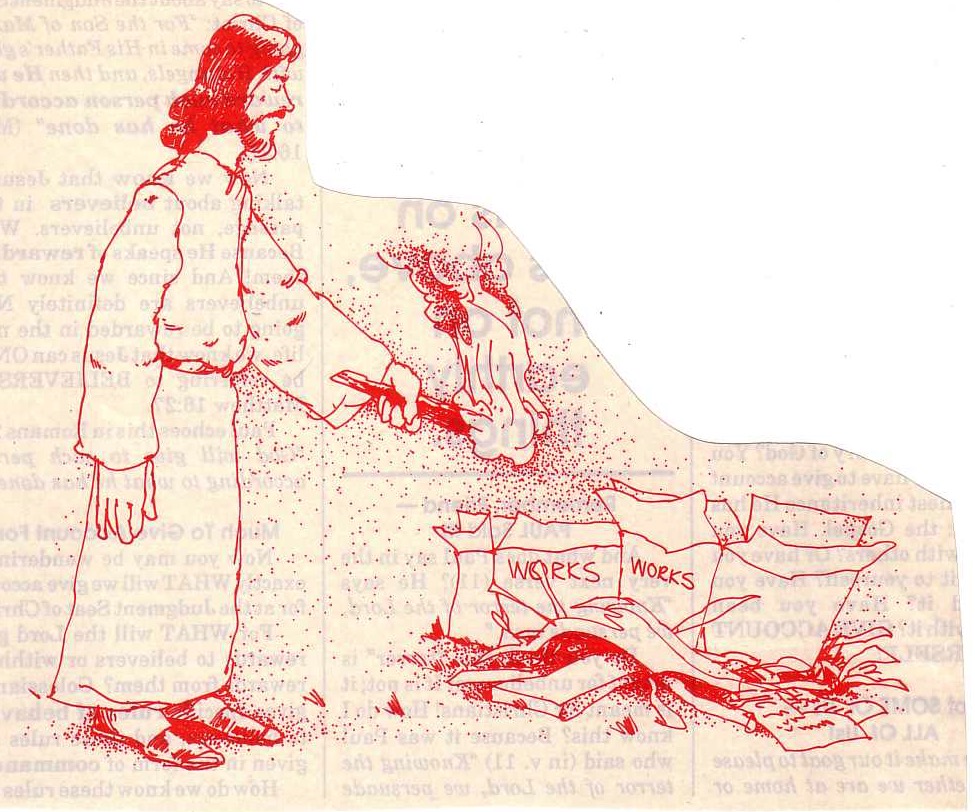 "… the fire will test the quality of each man's work" (1 Cor. 3:13)
A.  Leaders––like us all––are only instruments of God accountable to Him (5-15)
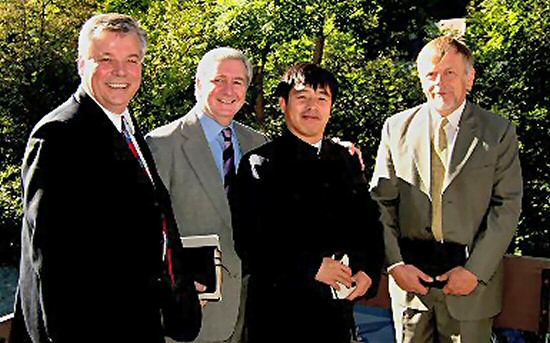 B.  God deserves credit for our blessings, not any man (16-23).
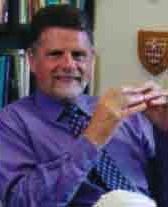 B. God deserves credit for our blessings, not any man (16-23).
1.  God indwells the church and will judge (16-17)
2.  God gives true wisdom, not human wisdom (18-20)
3.  God will give us everything in the world (21-23)
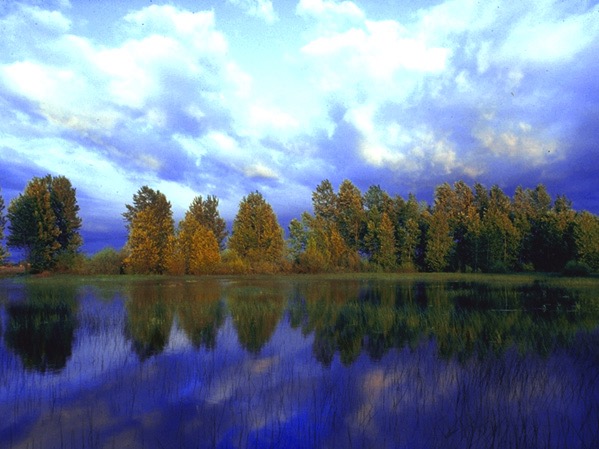 —Main Idea—Unity comes from seeing all blessings as from God—not from leaders
Black
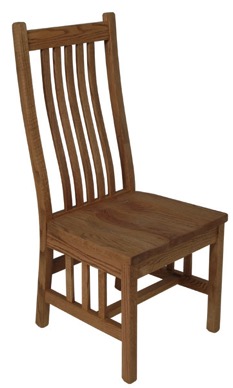 CarnalChristian(3:1)
Self
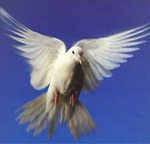 Christian (2:15)
Types of People
Can you digest the meat?
Do you unify our body?
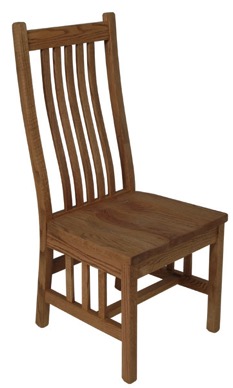 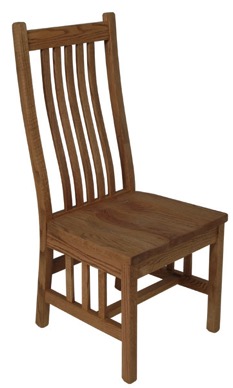 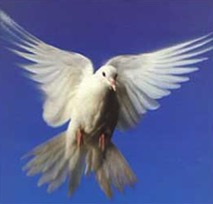 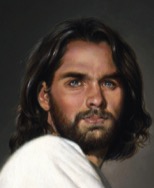 Self
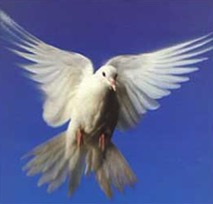 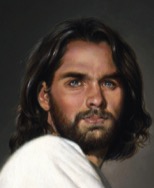 Self
Non-Christian (2:14)
Black
Get this presentation and script for free!
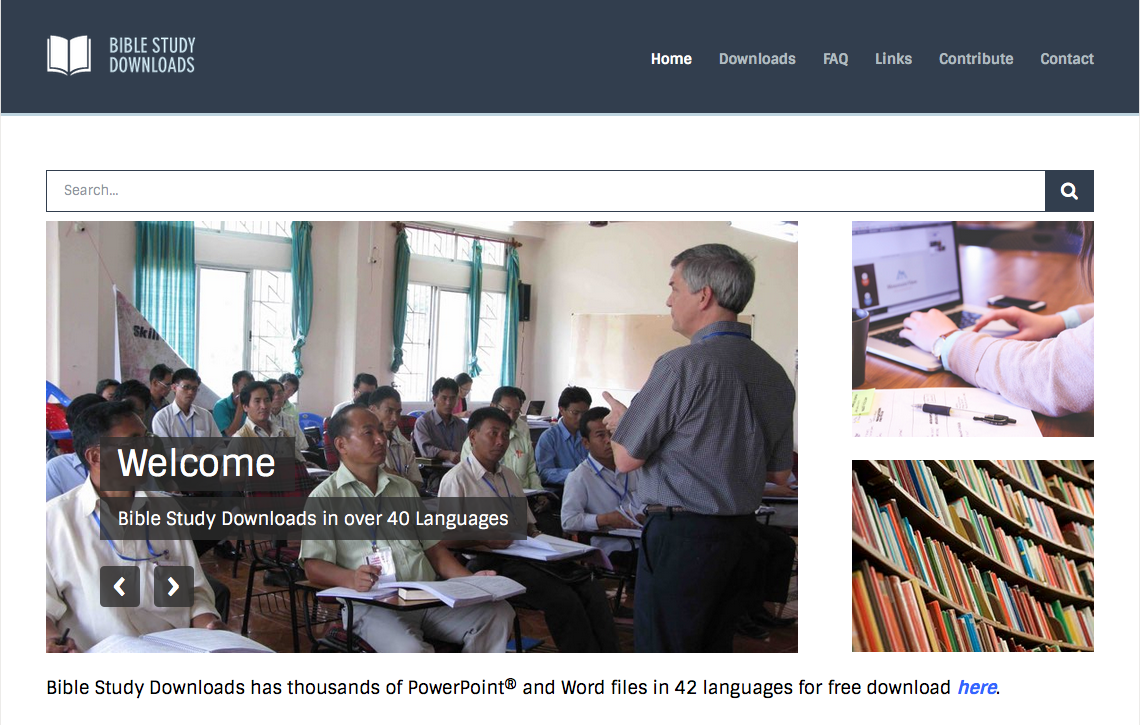 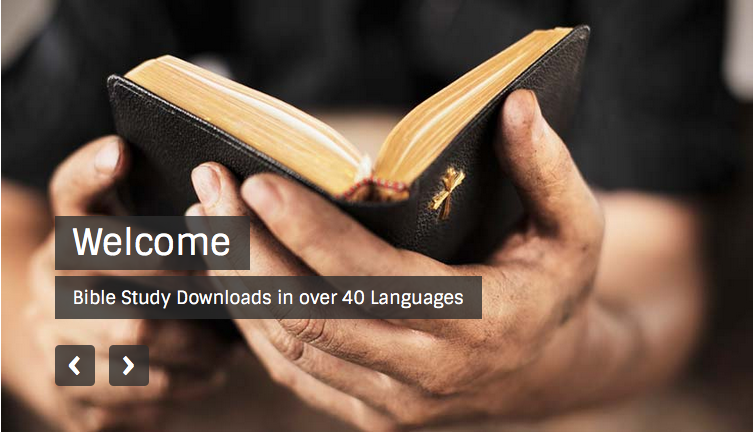 NT Preaching link at BibleStudyDownloads.org
[Speaker Notes: NT Preaching (np)]